First, Do No Harm
Intra-operative mechanical ventilation for survival
EO O’Brien, MD
Department of Anesthesia, UCSD
European Definition
Very Common
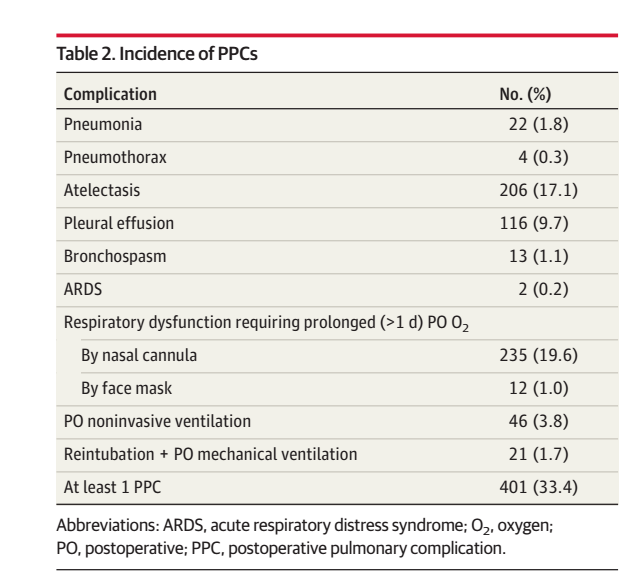 JAMA Surg. 2017;152(2):157-166. doi:10.1001/jamasurg.2016.4065
Morbidity and Mortality
Pathophysiology of PPCs
Pathophysiology of PPCs:  Atelectasis
Pathophysiology of PPCs: Post Op
Non-Modifiable Risk Factors
Modifiable Risk Factors
Lung protective ventilation: Low tidal volume
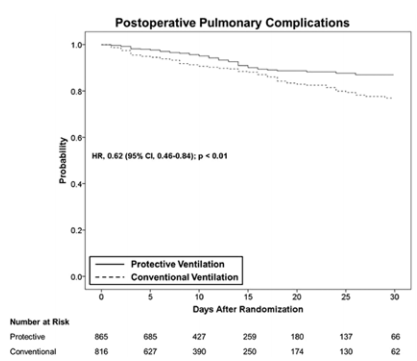 In 2015 meta-analysis risk of PPCs with protective ventilation was 0.64 (0.46-0.88) compared to conventional ventilation.
Lung Protective Ventilation: PEEP
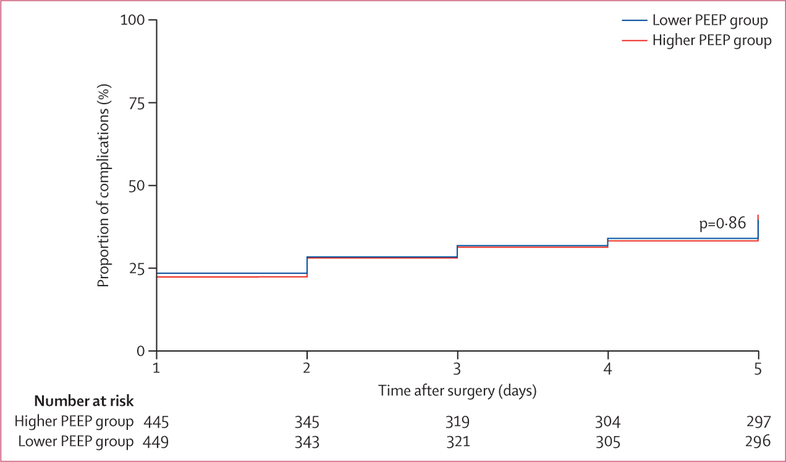 Moderate PEEP(≥ 5 cmH2O) with protective ventilation probably protects against PPCs.
High PEEP is more controversial.  Doesn’t seem to be much better than moderate PEEP levels but has more hemodynamic compromise.
Higher levels of CC-6, a lung distention biomarker were seen in the high PEEP cohort.
NMBAs and their reversal
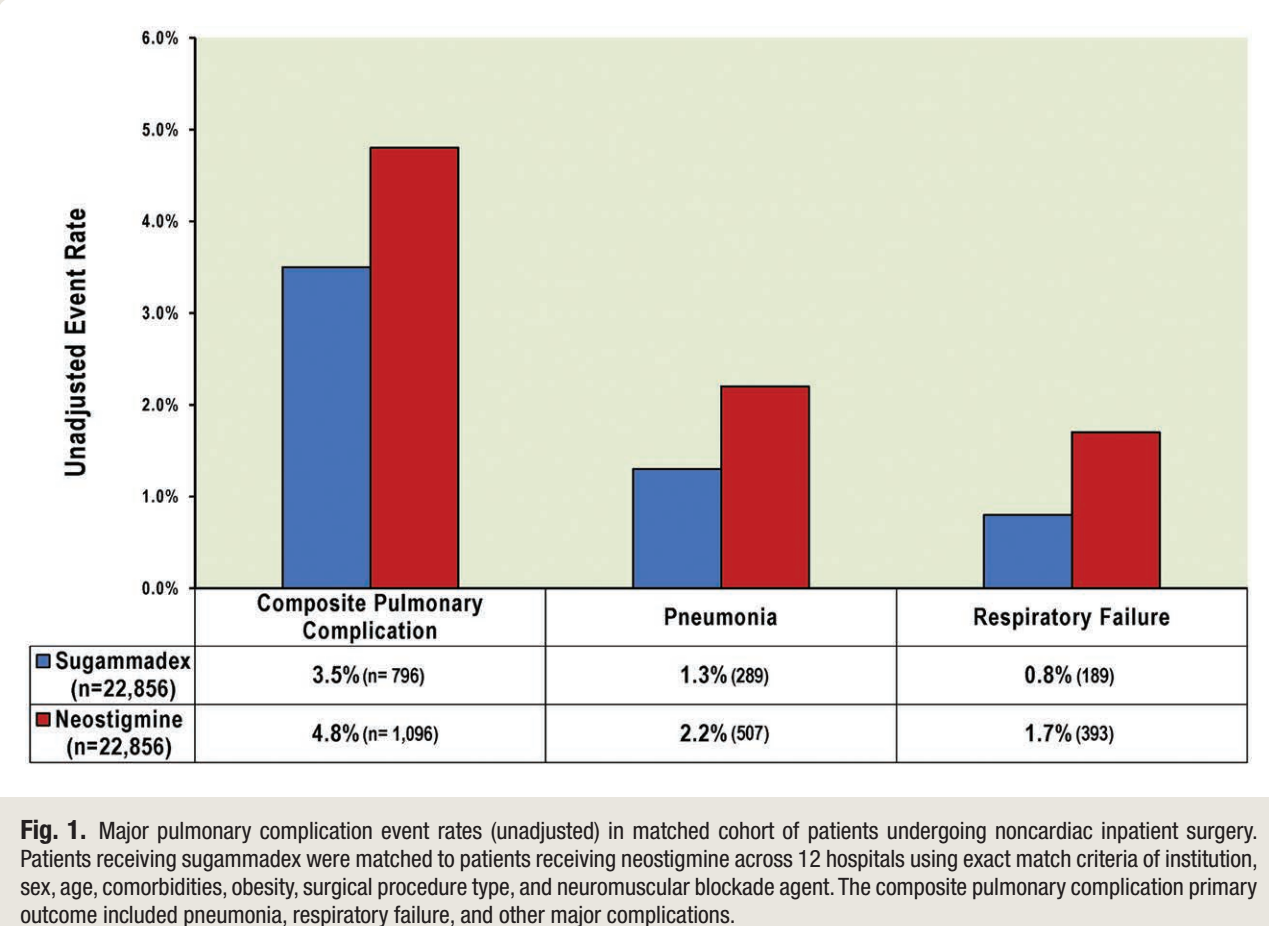 Use of NMBA increases incidence of PPCs.
Incidence of PPCs is higher among patients with NMBAs for several days after surgery despite pharmacokinetics suggesting drugs should be cleared.
Appropriate reversal can mitigate this risk.
Sugammadex has fewer PPCs than Neostigmine with about the same rate of complications.
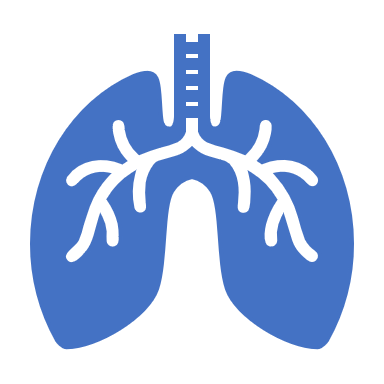 Nasogastric Tubes
Placed to speed return of gut function, decompress the bowel, reduce aspiration risk, and take pressure of anastomoses.
NG tube use has been associated with 5-8-fold increase in risk of PPC.
Not beneficial for elective or emergent surgery.
Post-operative pulmonary complications
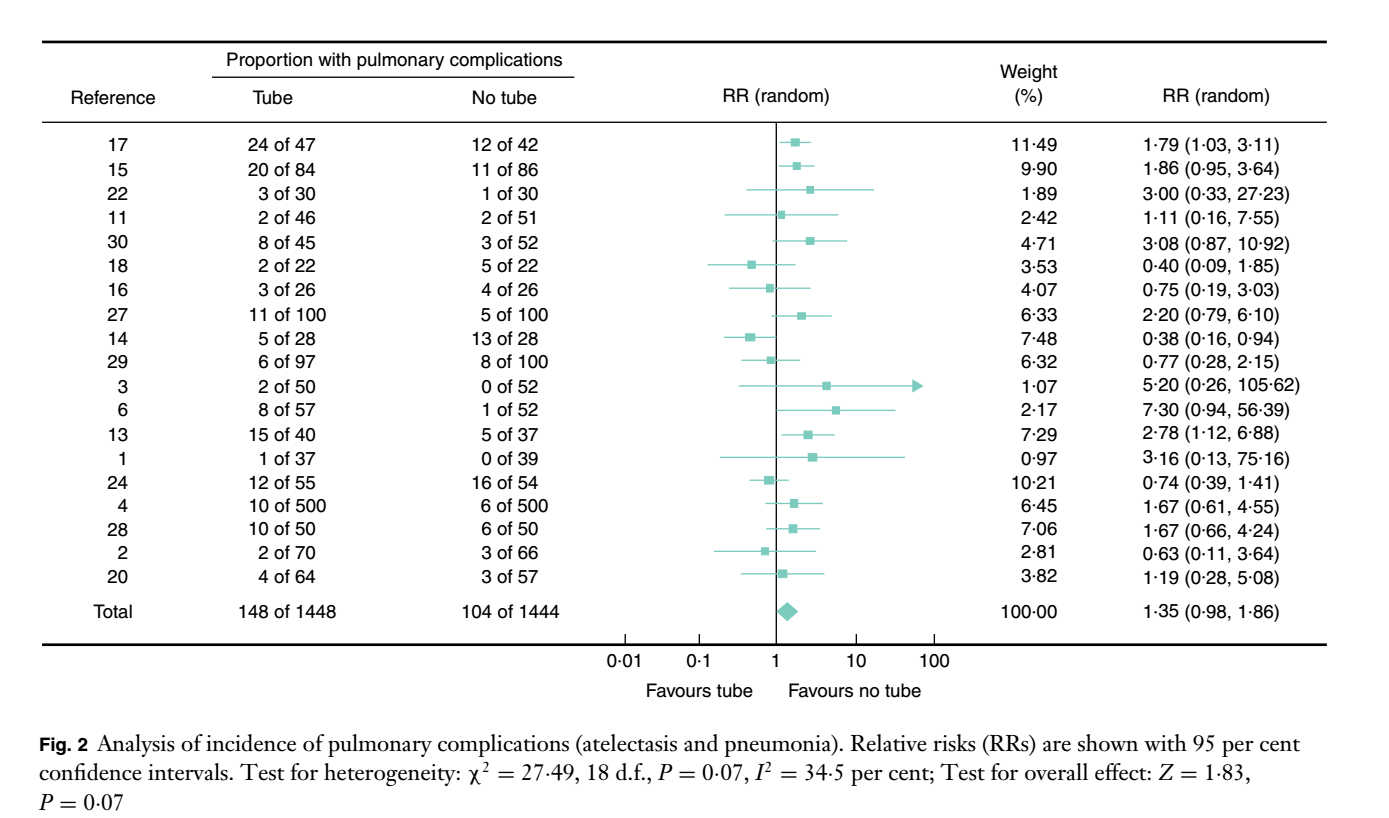 Anastomotic Leak
Gut recovery
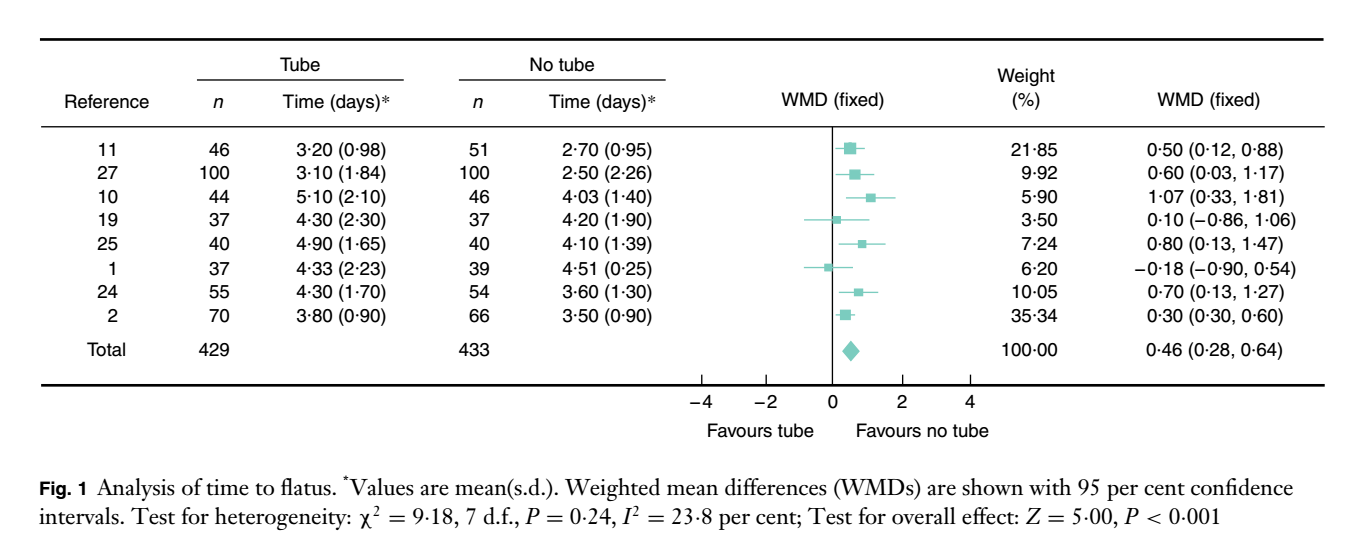 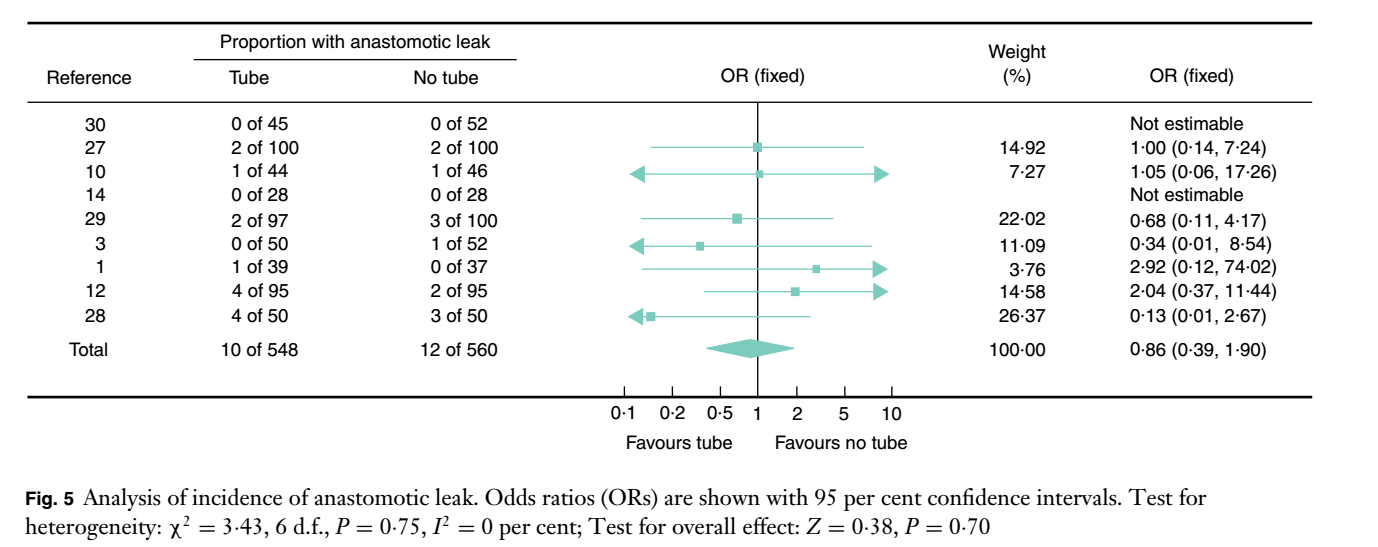 Epidural Analgesia
Beyond protective ventilation: Lung stress
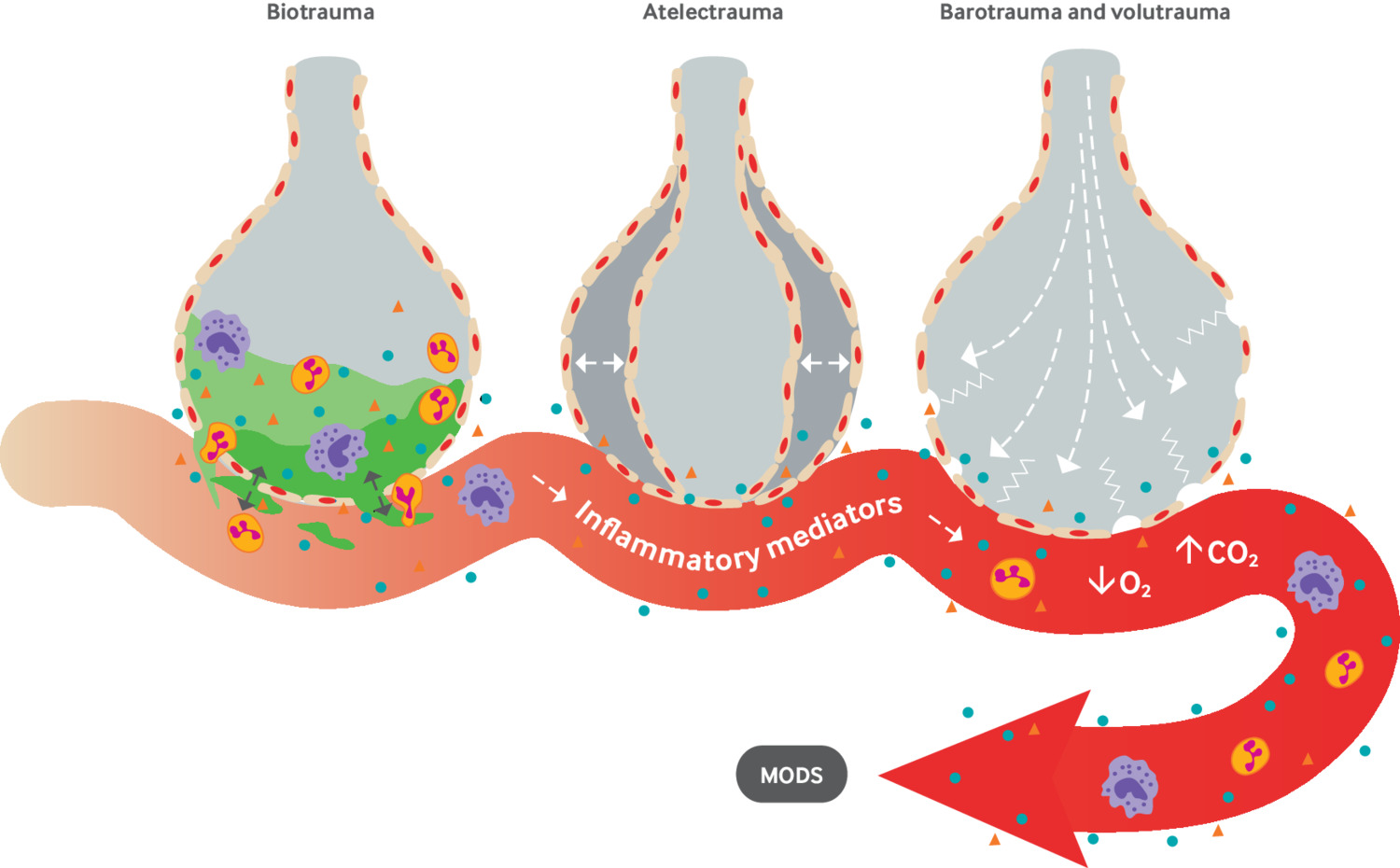 Intra-Operative Ventilation Matters
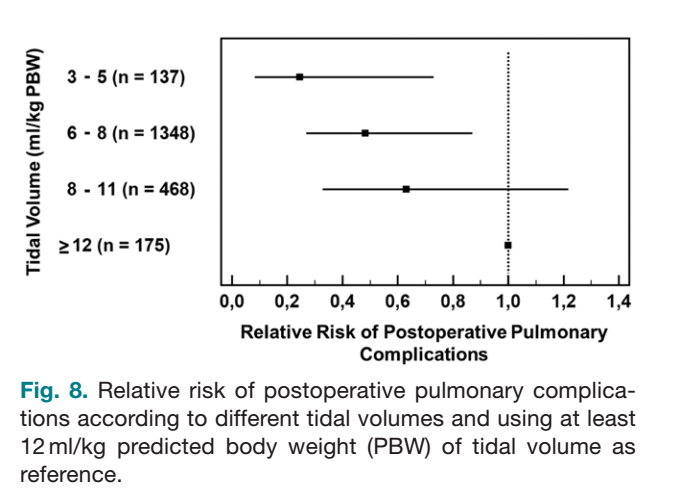 Anesthesiology 2015; 123:66-78
E. Fernandez-Perez, et. al. Intraoperative Tidal Volume as a Risk Factor for
Respiratory Failure after Pneumonectomy Anesthesiology 2006
Measurements from OR ventilators
Getting Pplat in the OR
Measured at end-inspiration.
Requires an end-inspiratory pause which can be performed with most modern OR ventilators.
It is a static pressure.  Associated with no moving air.
Reflects the compliance of the whole respiratory system (lungs and chest wall).
Will vary based on patient position (prone vs. supine)
Will vary based intra-abdominal pressure (e.g. insufflation during laparoscopy)
Will vary if abdomen is open or closed.
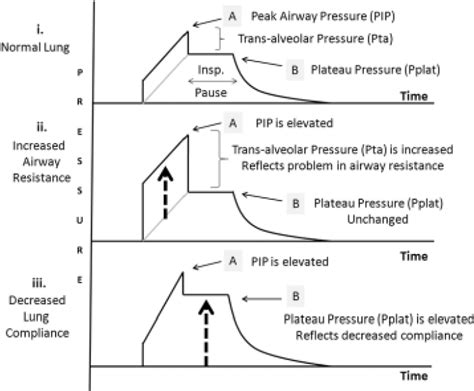 Is 6-8 mL/kg always protective?
Obese patient getting laparoscopic surgery in Trendelenburg position.
Heterogeneous “open” lung (e.g. areas of atelectasis adjacent to areas of over distention).
Cyclic opening and closing of alveoli.
Areas of baro- and volu- trauma co-exist with atelectatic segments.
Hypoventilation, acidosis and requirement for NMBAs. 

Non-obese patient getting open abdominal surgery with titrated PEEP.
Ventilation strategy of 6-8 mL/kg with Pplat < 13-15 cmH2O is probably protective.
PEEP: Friend, Enemy or “Frenemy”?
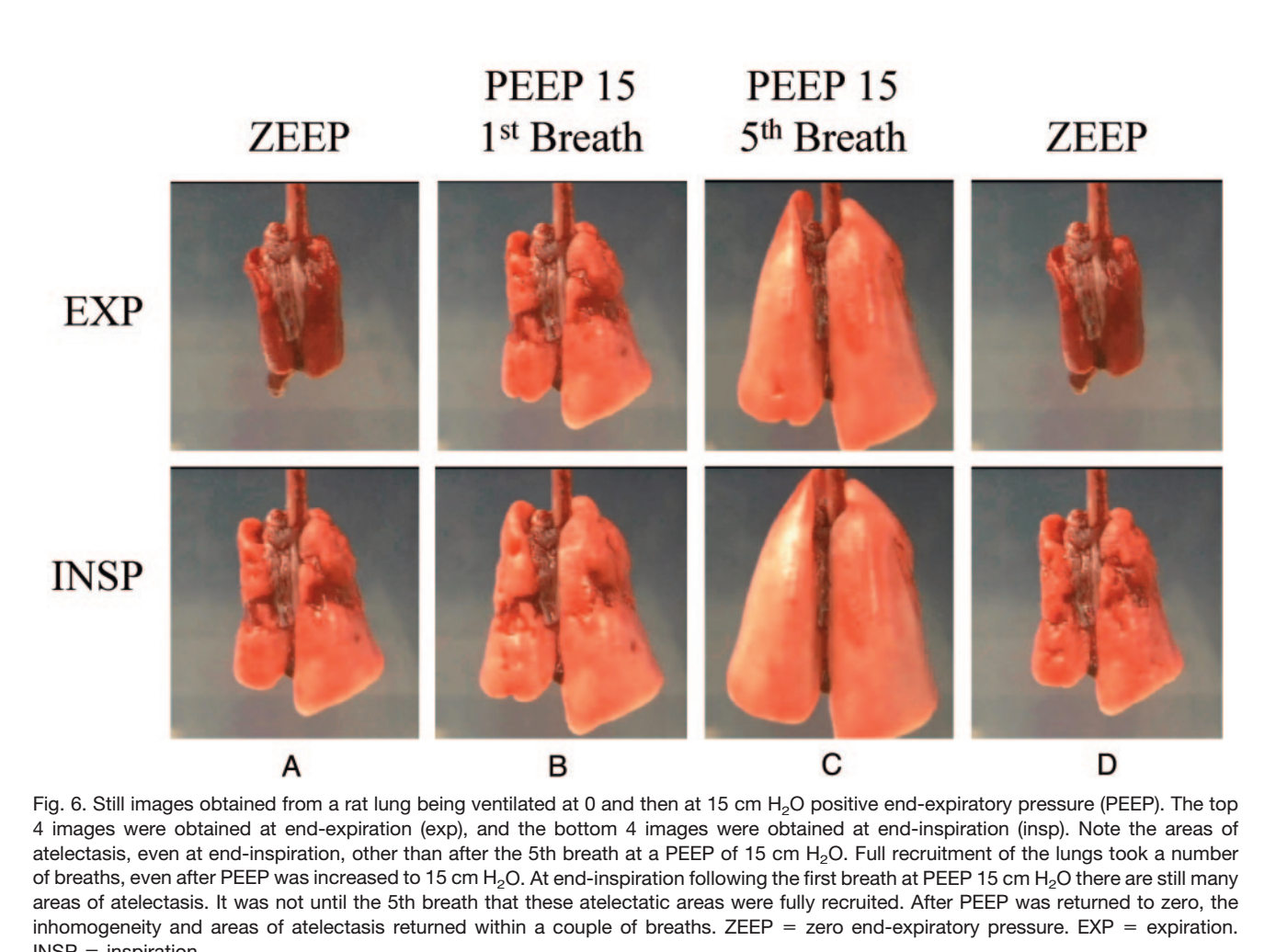 Intended to keep alveoli and small airways open at end-expiration.
Recruit otherwise closed segments of lung and keep lung homogeneous (fewer adjacent open and closed regions) 
Prevent repetitive atelecto-trauma (opening-closing)
Improve lymphatic drainage of alveolar and interstitial lung regions.
Driving Pressure
Definition:  Driving Pressure (ΔPaw) = Pplat – PEEP
Pressure from end-inspiration through end-expiration
Difference between lung “full” (with no air flow) and lung “empty” with no air flow
Surrogate for the compliance (or elastance) of the respiratory system (NOT the lungs only)

*assume no auto PEEP
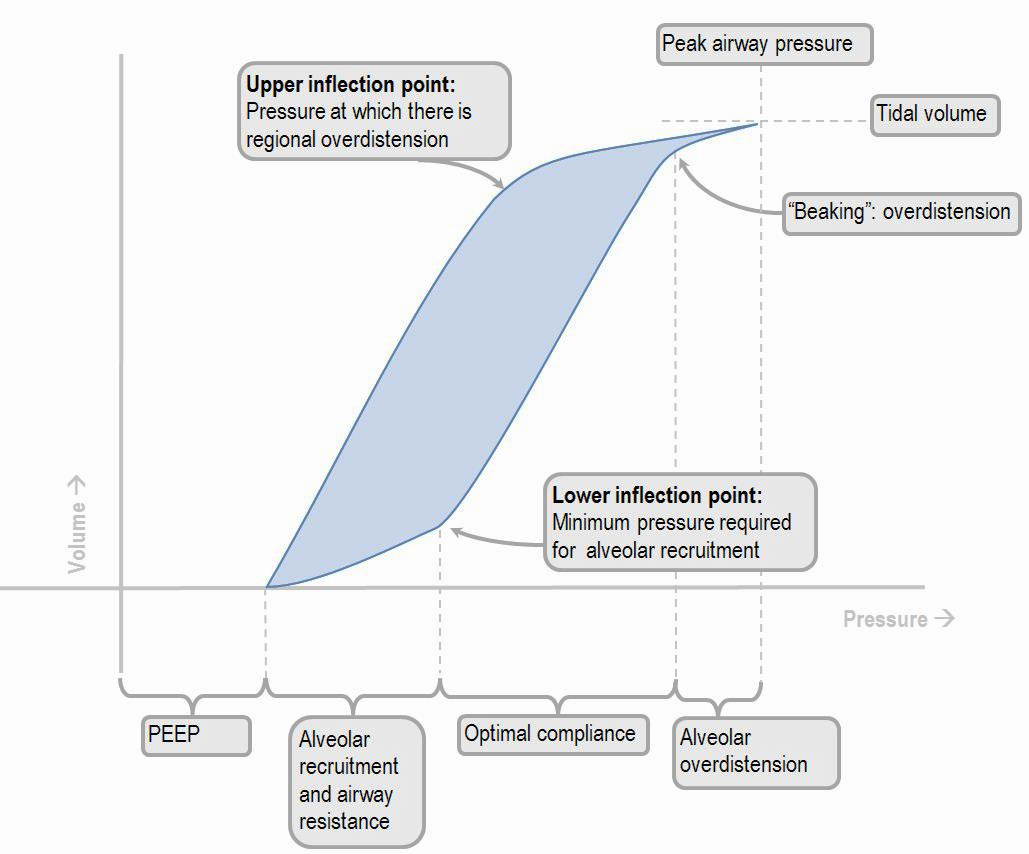 Driving Pressure and the meaning of PEEP
DEFINITION:  Driving Pressure = Pplat – PEEP.
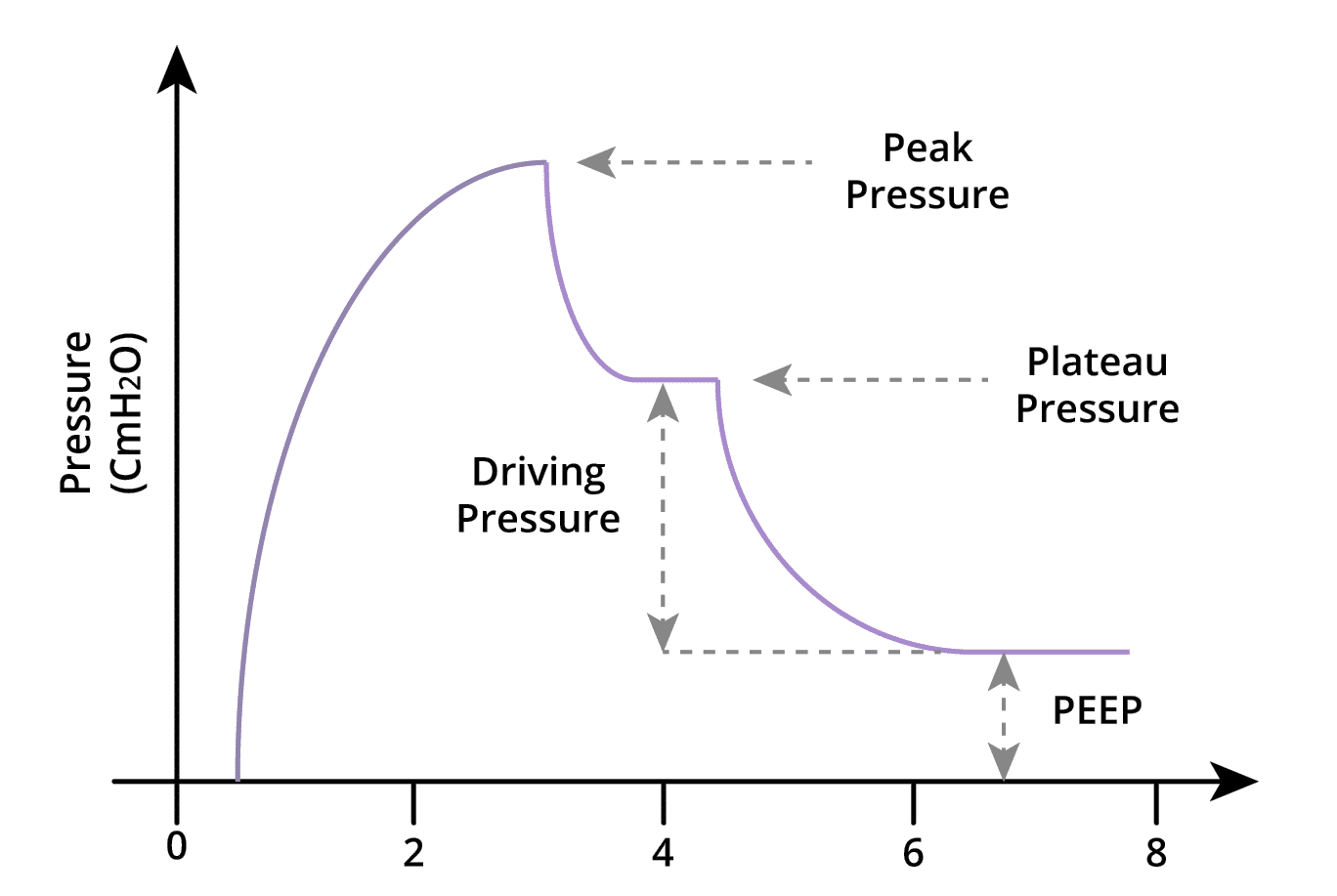 Driving pressure and meaning of PEEP
In a high compliance (low elastance) respiratory system…
↑PEEP → ↓Pplat
PEEP opens (or prevents closure of) alveoli.
Driving pressure goes down
PEEP is only protective if it improves aerated lung volume or compliance which is measured as ΔPaw
In a low compliance (or high elastance) respiratory system:
↑ PEEP  →  ↑Pplat
The pressure generated from increased PEEP will simply be transmitted to the Pplat . 


There is no change in driving pressure
Trans-pulmonary pressure
Setting PEEP and transpulmonary pressure
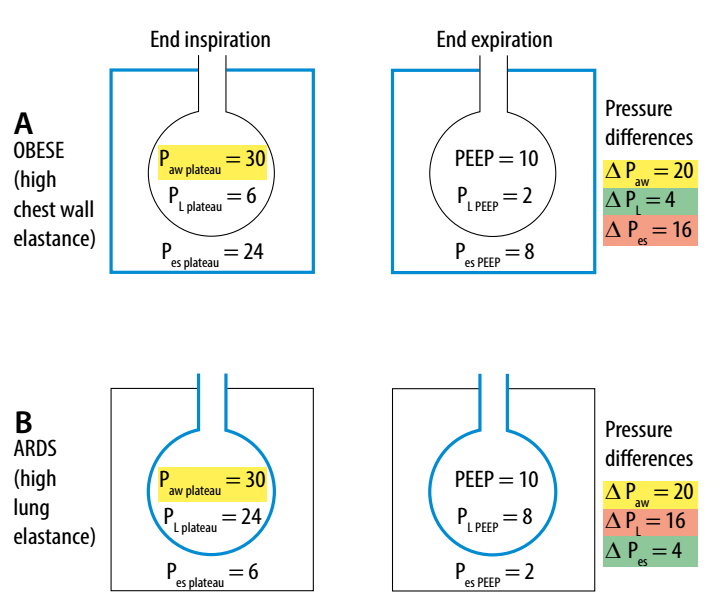 Consider cause of atelectasis (hypoxemia)…
Poor lung compliance elevated PEEP can be harmful.
Poor respiratory system compliance (but normal lung compliance), elevated PEEP can be protective.
What to do?
Up titrate PEEP until ΔPaw doesn’t get better.
In the real world…
Transpulmonary pressure is nearly impossible to measure in the operating room.  It requires an esophageal balloon manometry which is hard to use.
You can titrate Vt and PEEP to optimize ΔPaw. In some patients, higher PEEP will not contribute to ventilator associated lung injury (e.g. obese, abdominal insufflation, Trendelenberg).  In others it will (e.g. pulm edema, ARDS, pneumonia, interstitial lung disease.
You have to adjust your settings to each patient’s risk of ventilater induced lung injury (VILI).